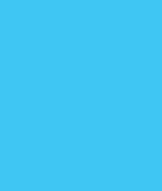 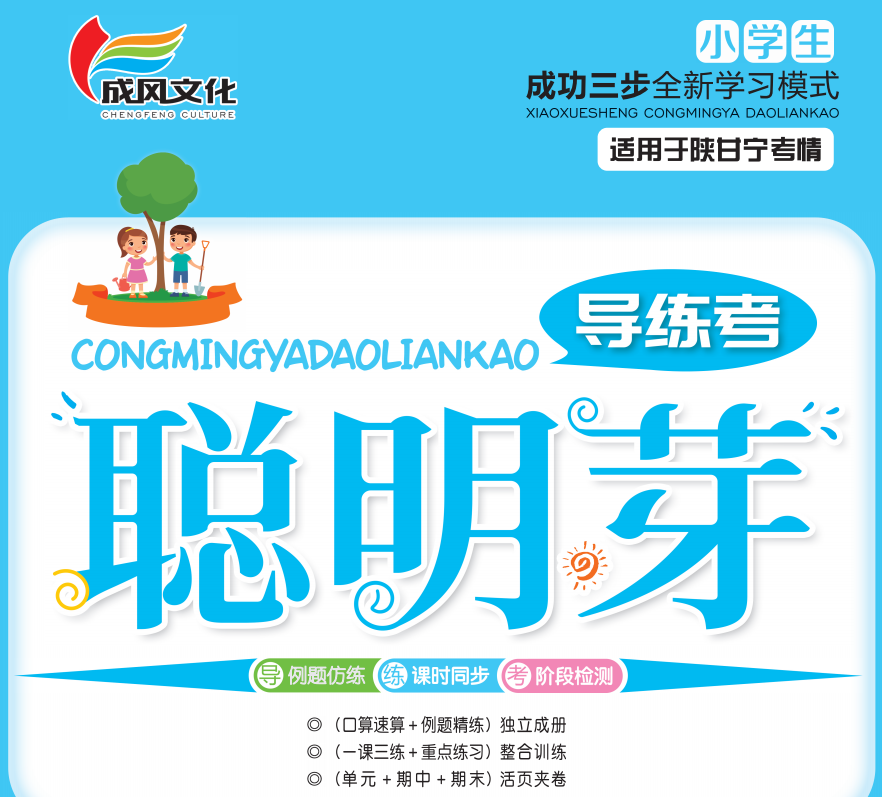 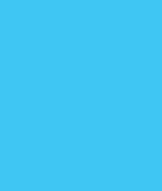 6  整理与复习
2.图形与几何
第1课时图形的认识与测量（1）
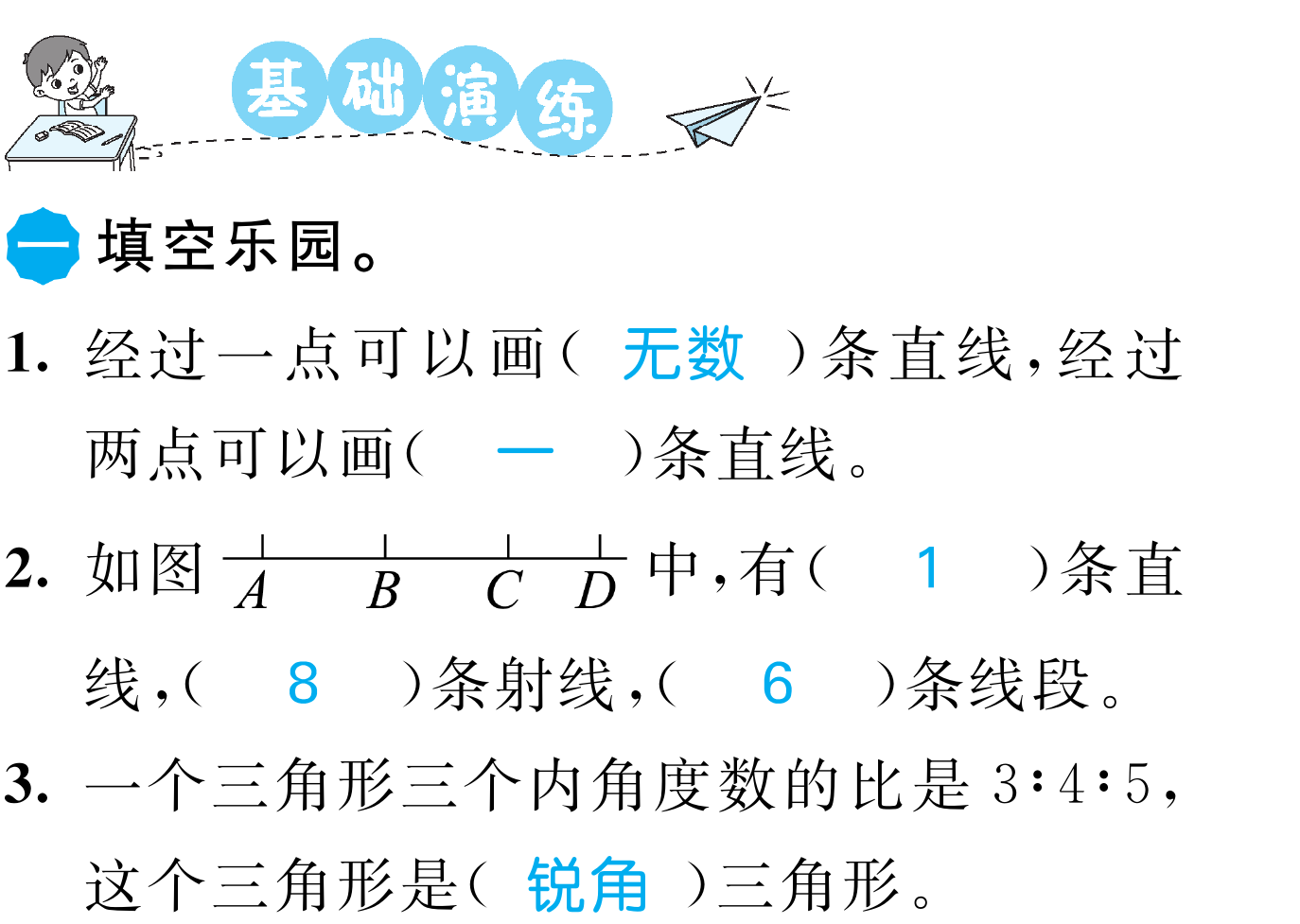 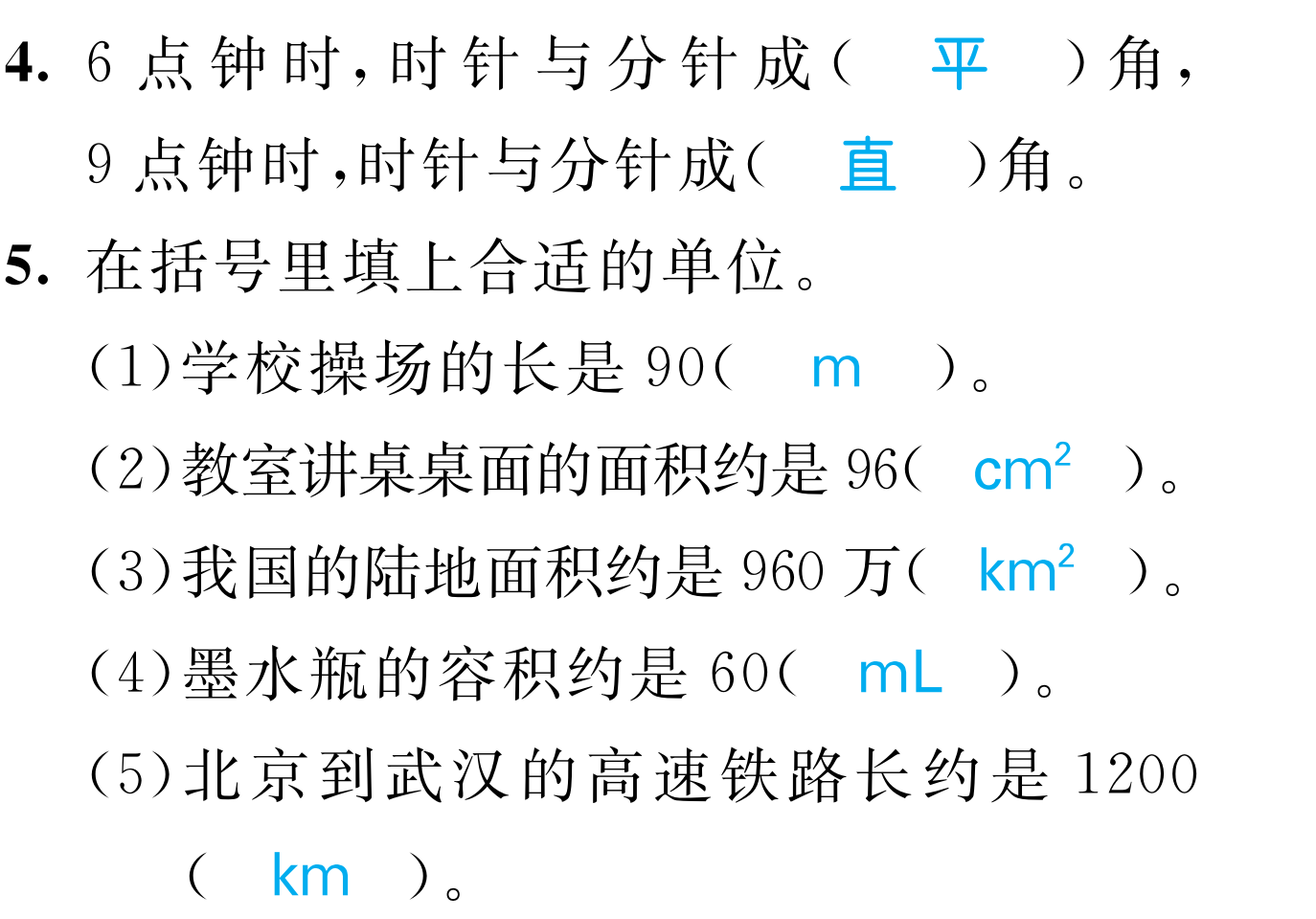 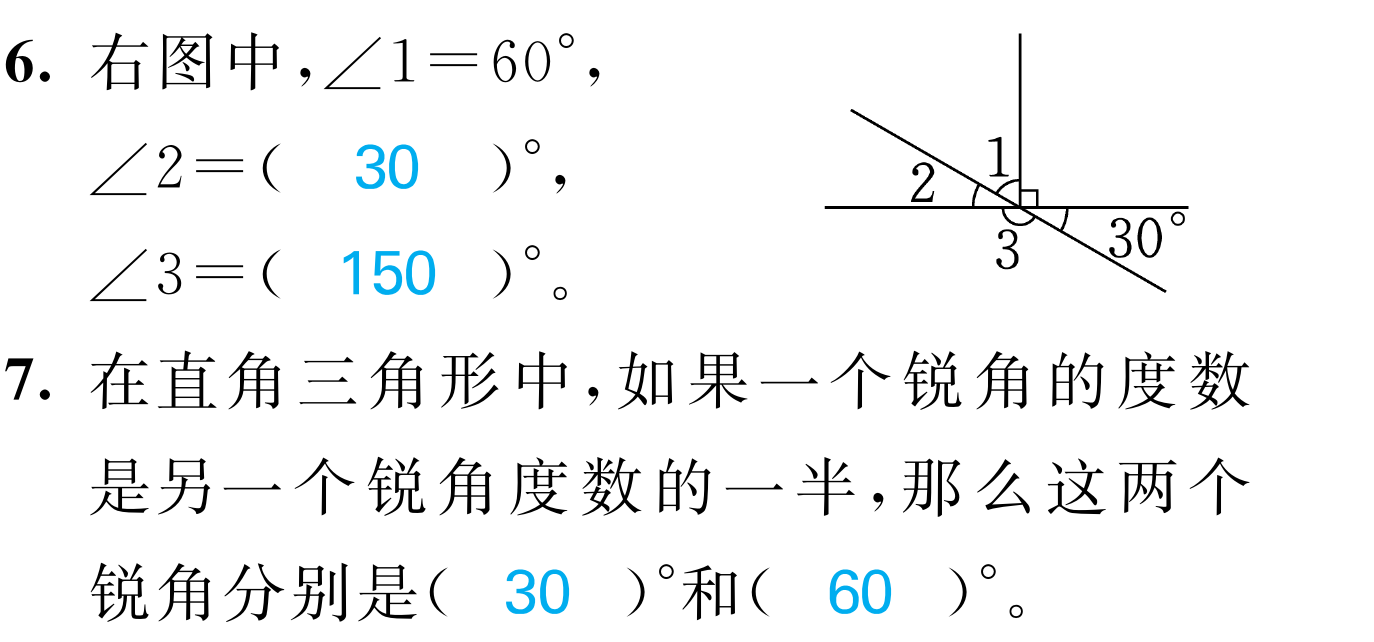 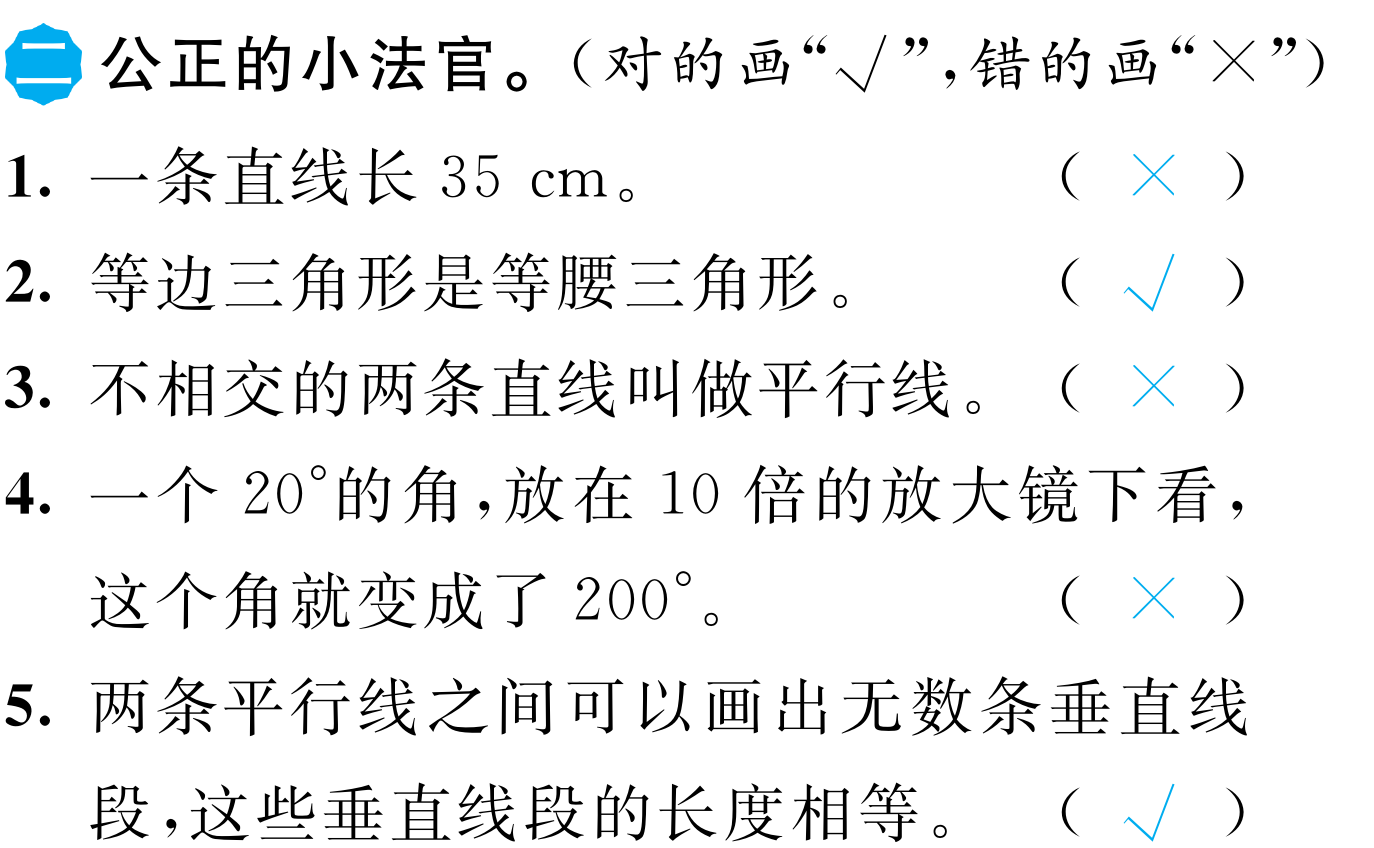 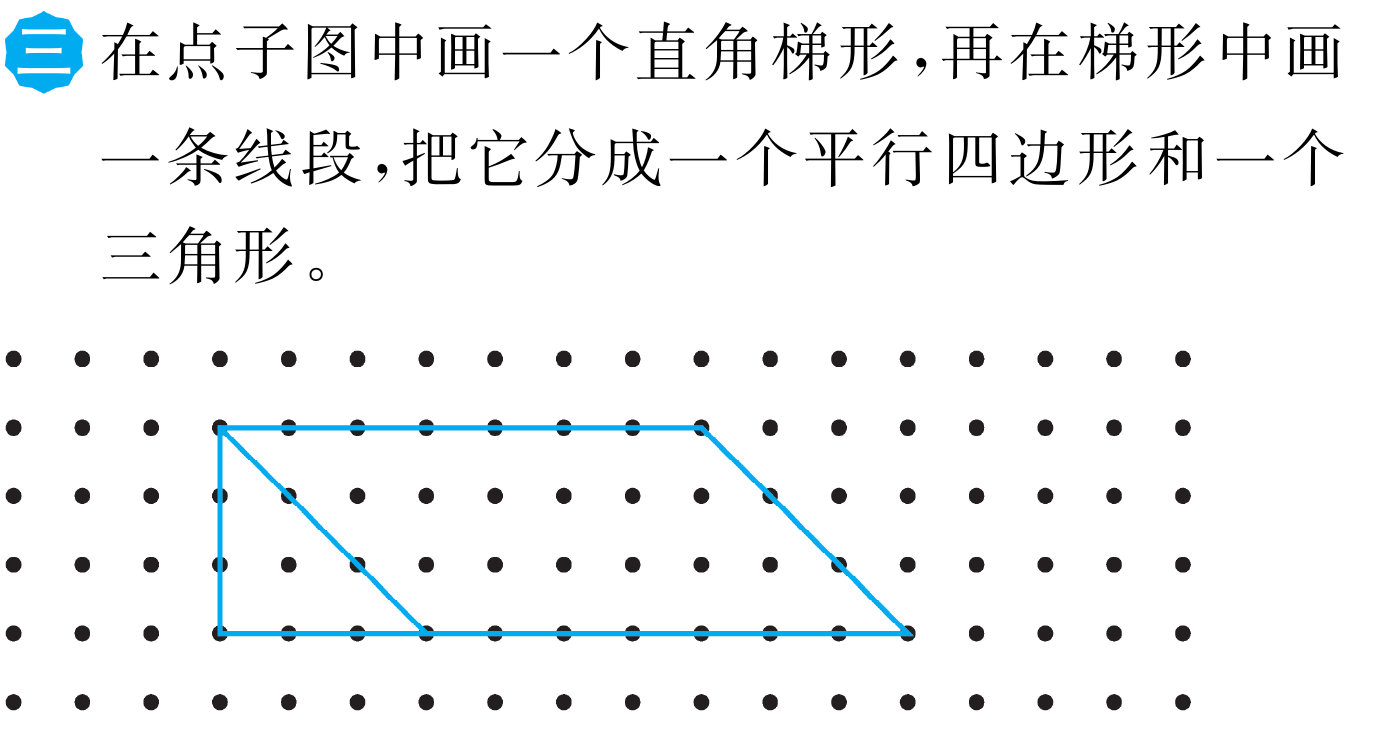 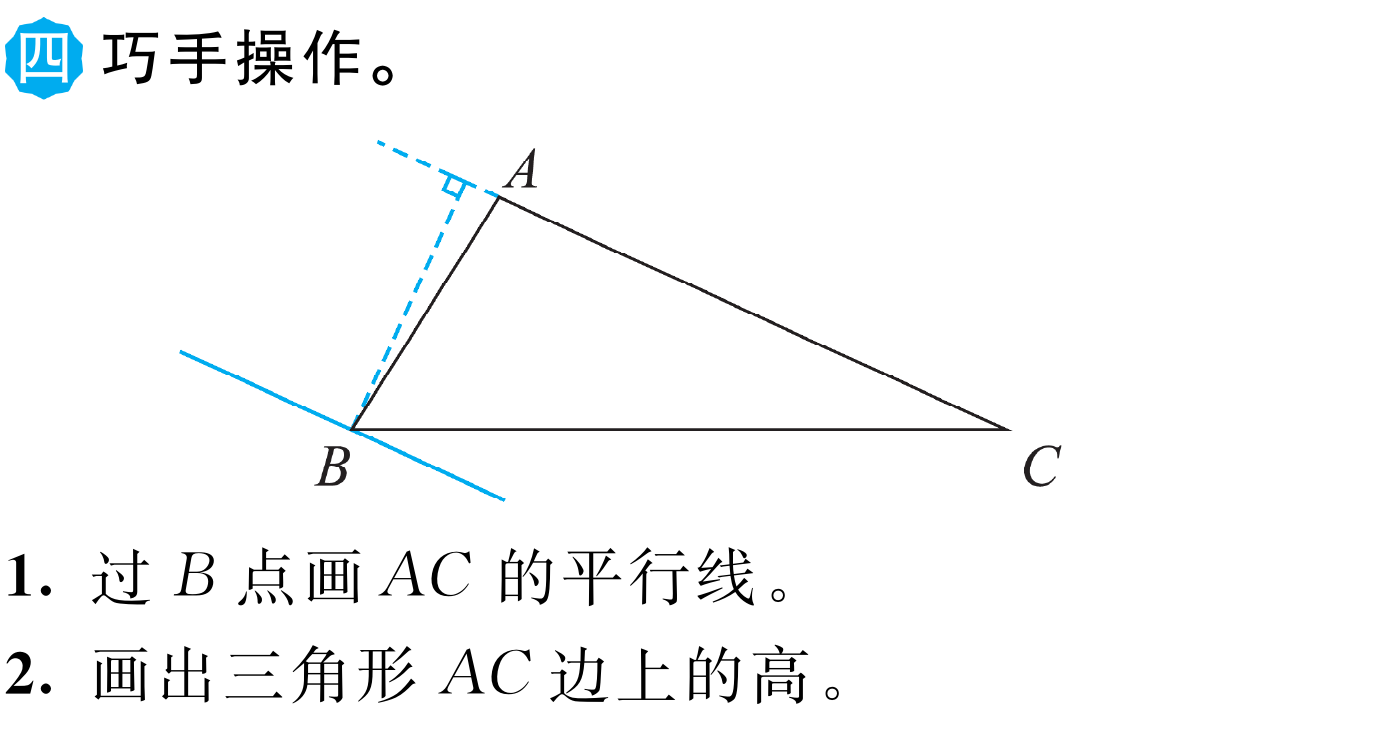 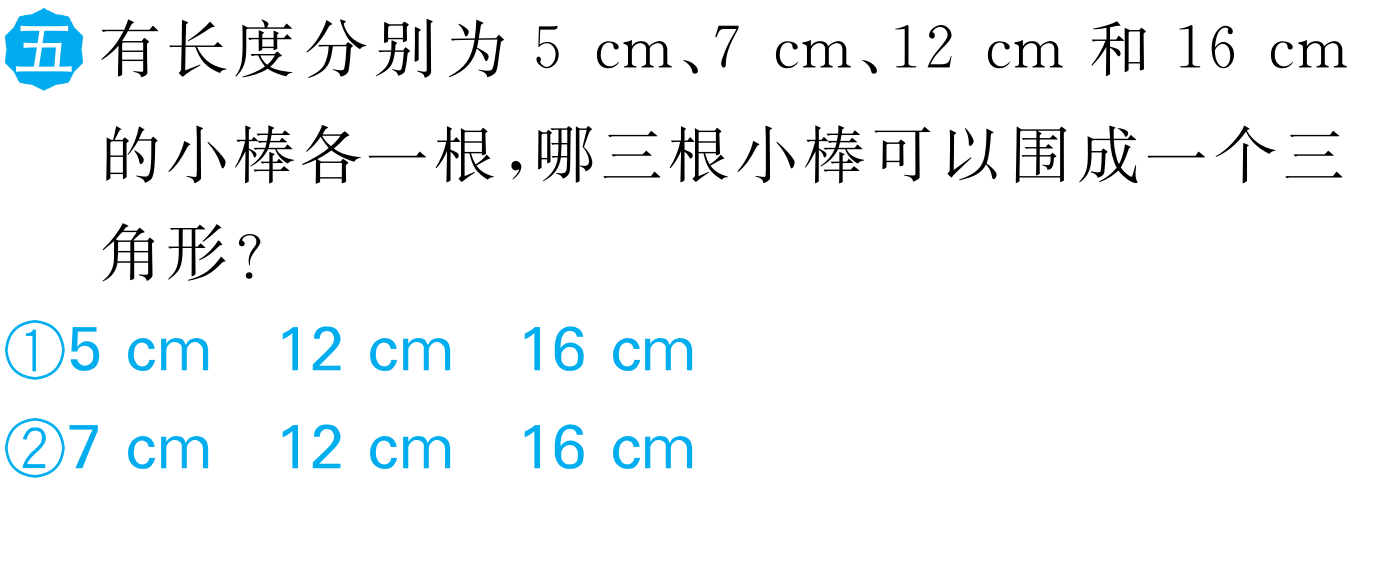 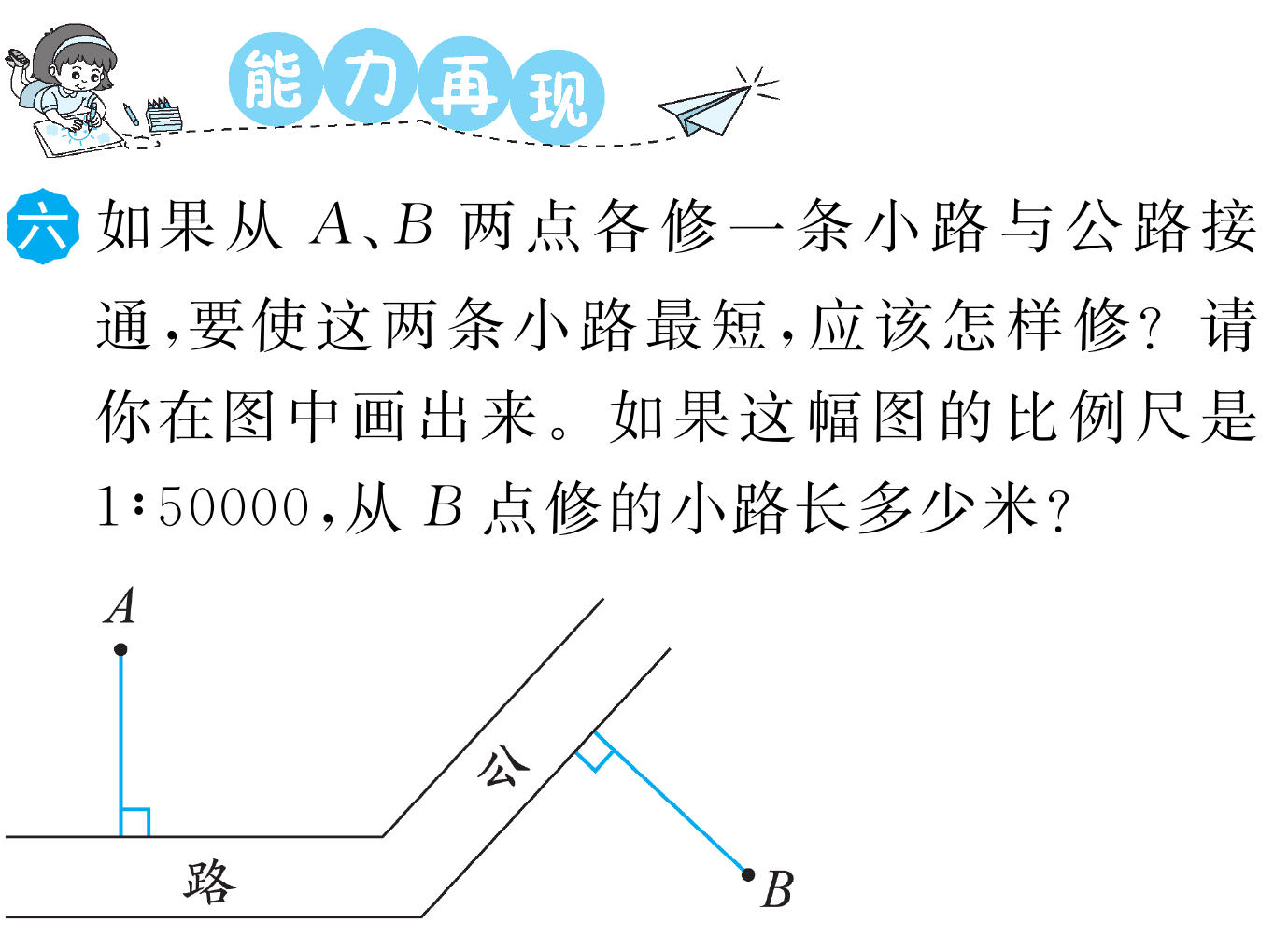 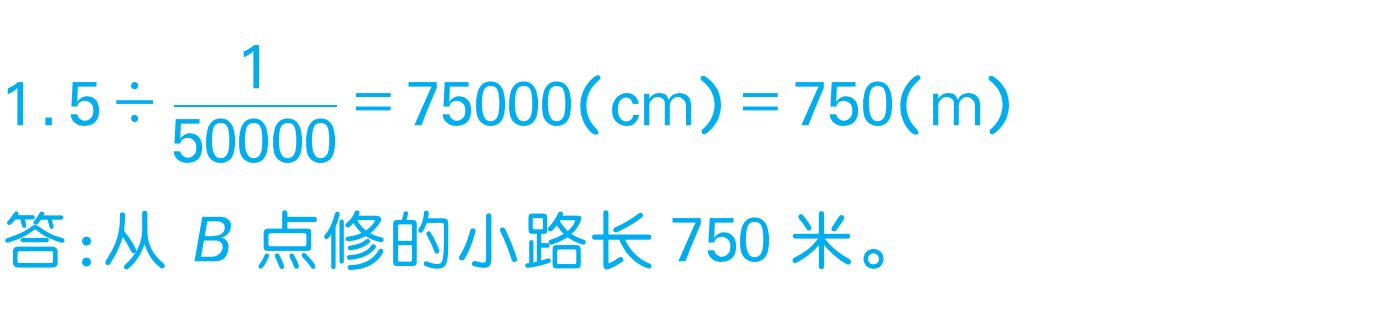 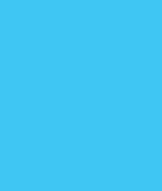 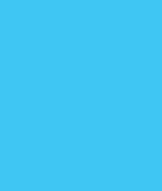 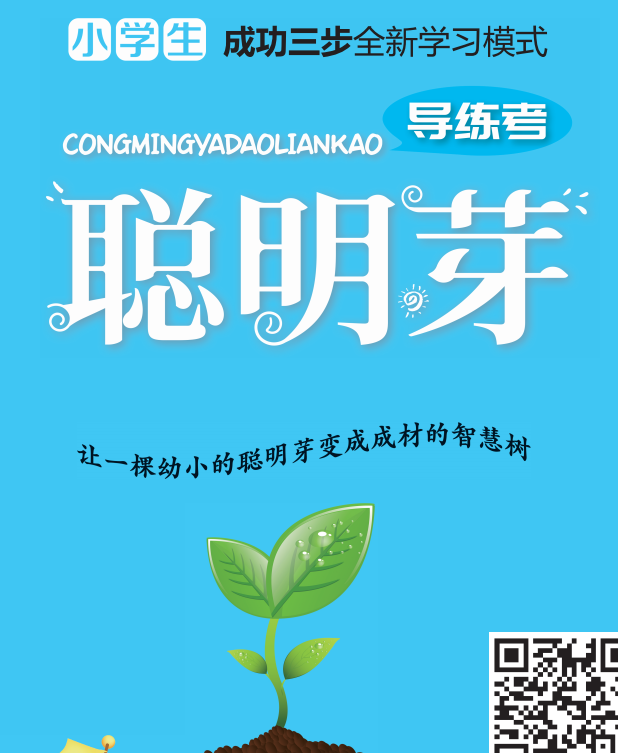